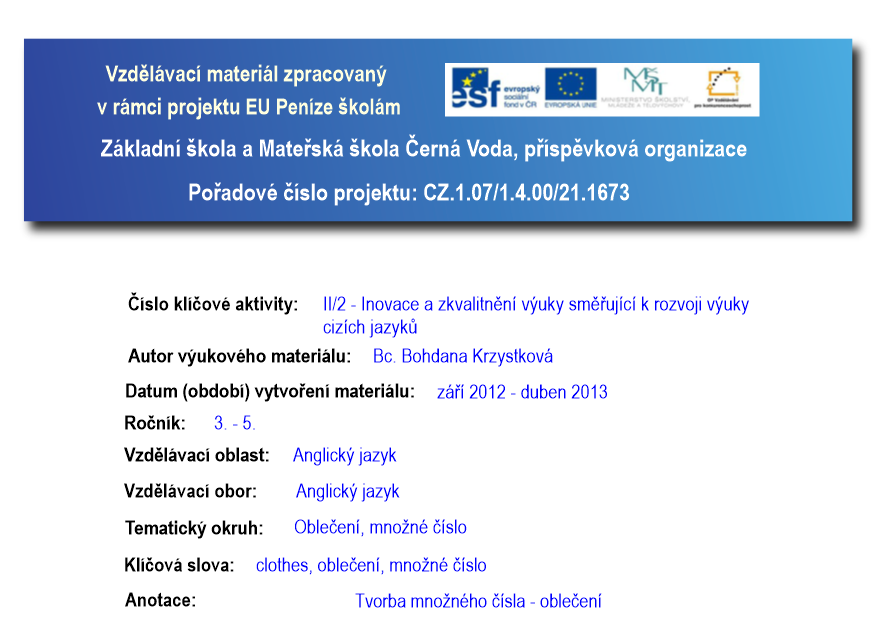 Tvorba množného čísla - oblečení
Procvičování pro 3. ročník
Vepisujte do oranžových šipek počty a názvy oblečení.
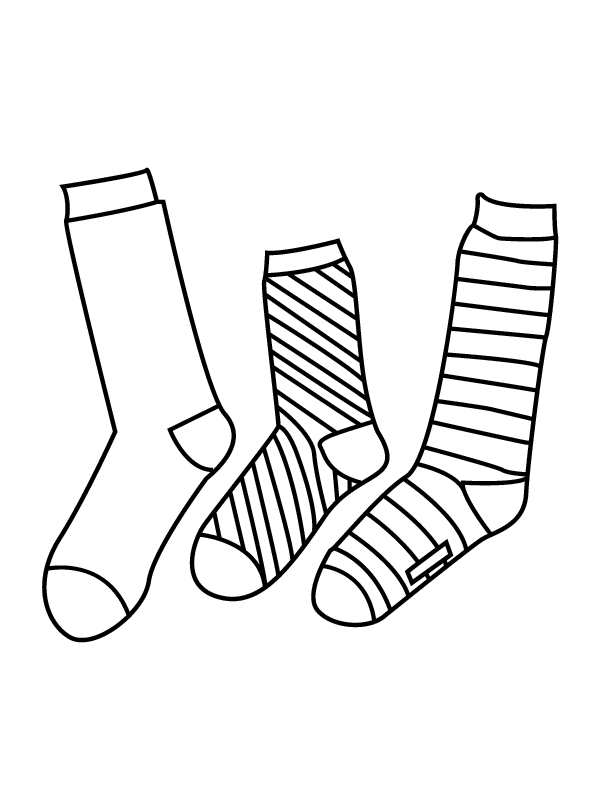 three  socks
one cap
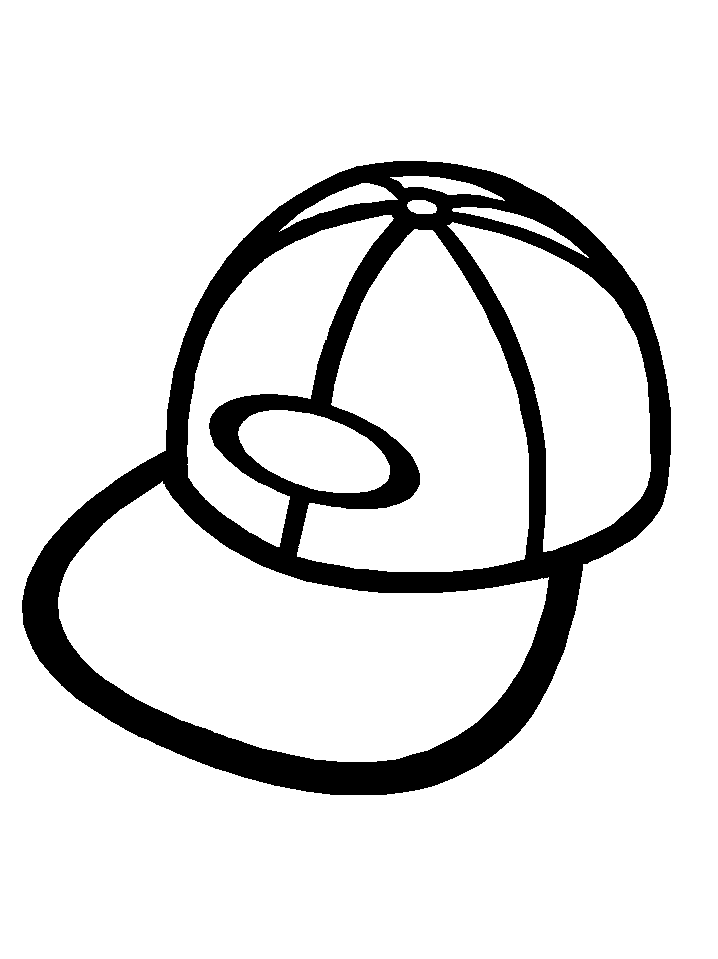 five  skirts
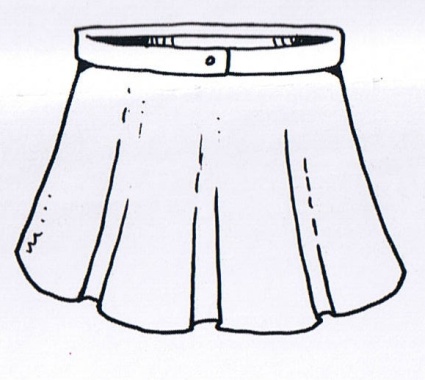 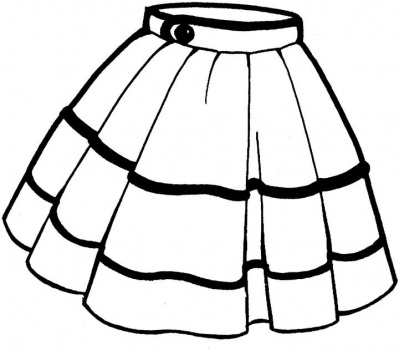 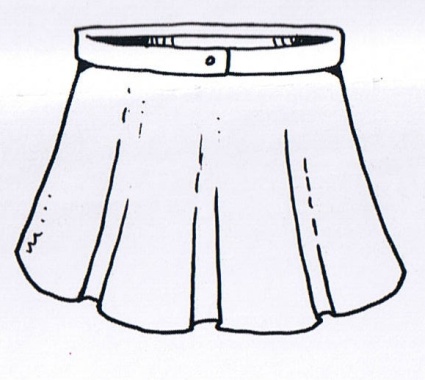 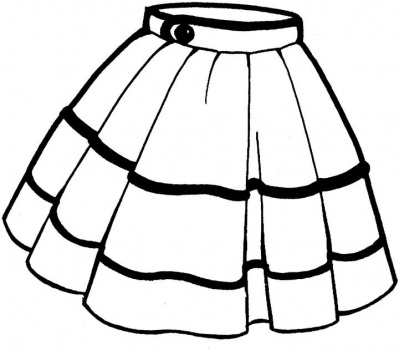 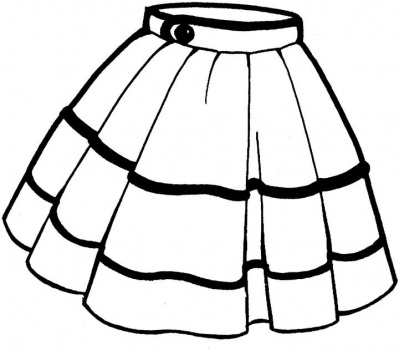 four  sweatshirts
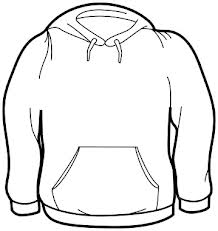 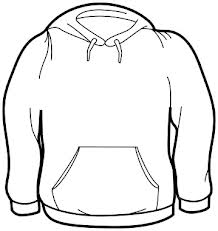 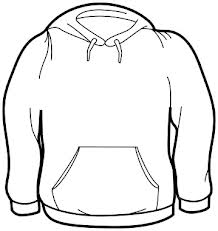 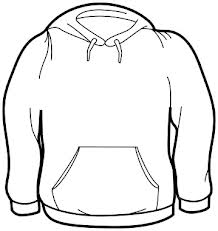 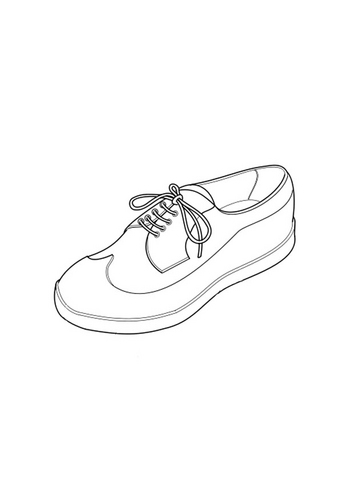 one  shoe
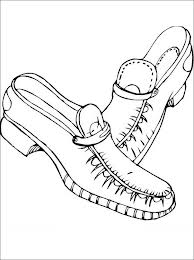 two  shoes
Zdroje:

http://coloringplanet.com/cgi-bin/new/jump.cgi?v=PDF;ID=3103

http://3d-pictures.feedio.net/cap-coloring-pictures/allcoloringpictures.com*download*cap1.jpg/

http://www.supercoloring.com/pages/skirt/

http://www.manualidadesmussola.com/viewtopic.php?f=74&t=18076

http://www.0to5.com.au/templates/clothing/skirt/

http://www.clker.com/clipart-70171.html

http://www.edupics.com/coloring-page-shoe-i19106.html

http://1coloring-pages.com/mens-shoes-coloring-page.html